Welcome to online class
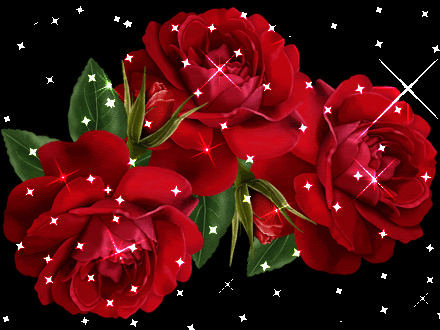 Md.Alauddin,Assistant teacher,Pagla Govt.Model High&College,Sunamganj
Identity
MD.ALAUDDIN
         AssistantTeacher  
       Pagla Govt.Model High School and College
             South Sunamganj,Sunamgan
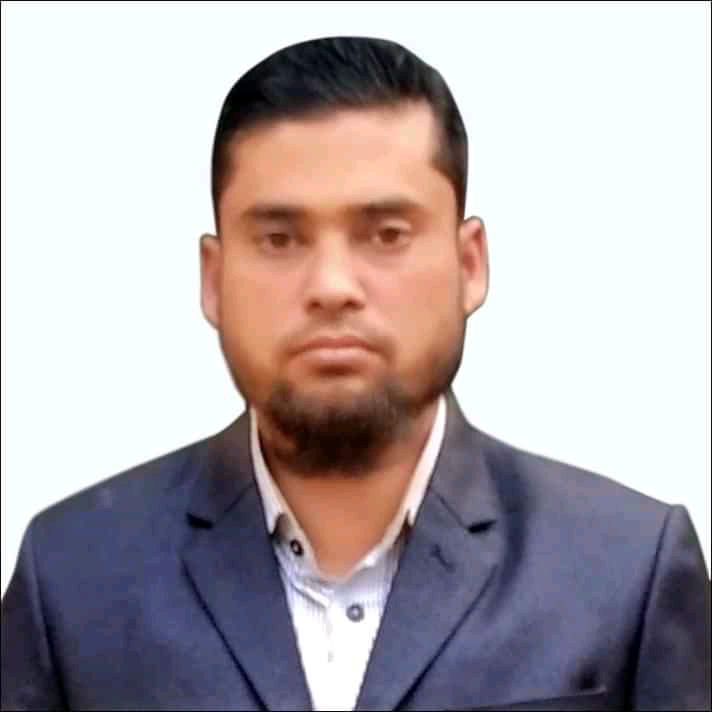 Class : Nine-Ten
  Subject : English Grammar 
       Date : 00/00/2020
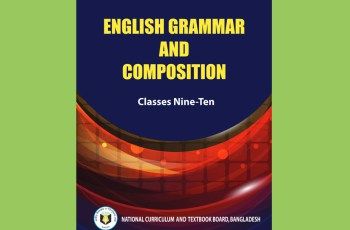 Md.Alauddin,Assistant teacher,Pagla Govt.Model High&College,Sunamganj
Can you guess what types of sentences they are?
1.He reads attentively so that………………………
2.It is high time we ………………………………
3.If you play well…………………………………
Completing sentence
Md.Alauddin,Assistant teacher,Pagla Govt.Model High&College,Sunamganj
Learning outcomes……………….
After studying this lesson,students will be able to-----
1. Complete the sentences by using appropriate clauses.
2.Understand some important grammatical rules for completing sentence'
Md.Alauddin,Assistant teacher,Pagla Govt.Model High&College,Sunamganj
Our today’s topic is……….
Completing Sentence
Part-2
Question no-7
Md.Alauddin,Assistant teacher,Pagla Govt.Model High&College,Sunamganj
It is time/It is high time
It is time/It is high time+Sub+V2+ext.
we changed our bad habit
1.It is time/It is high time…………………………
we gave up smoking
2.It is time………………………………………
Note-Suppose something should be done.It is already a little bit late,in this case we use It is high time/it is time
Md.Alauddin,Assistant teacher,Pagla Govt.Model High&College,Sunamganj
As if/As though
1.Simple present+ as if/as though+Simple past
1.Mina talks as if/as though………………………
she knew everything
2.Simple past +as if/as though+Past perfect
Sub+V2+obj+as if /as though+Sub+had+V3+ext.
she had known everyting
2.Mina talked as if/as though…………………………..
Md.Alauddin,Assistant teacher,Pagla Govt.Model High&College,Sunamganj
Since
1.Present tense+since+Simple past
we met last
1.It is long time since…………………
2.Past tense+since+Past perfect tense
Sub+V2+obj+since+Sub+had+V3++ext.
we had me last
2.It was a long time since………………….
Md.Alauddin,Assistant teacher,Pagla Govt.Model High&College,Sunamganj
Relative pronoun
If there is relative pronoun (who,which,that,whom,whose) in any incomplete sentence ,these kind of sentences can be completed according to the antecedent that used before relative pronoun. For Example---
came here yesterday/ won lottery.
a) I saw the man who-------------------
he wants to buy.
b) This is the house that ---------------
which is small.
c) The writer took a cabin -----------------
is my brother.
d) The boy whom you met yesterday ------------
Md.Alauddin,Assistant teacher,Pagla Govt.Model High&College,Sunamganj
Would that/I wish
Would that/Iwish+Sub+were/could be+other word
I wish/would that.....……………………
I were/could be a bird
Would that/I wish……………………………...
I were /could be a child again
Note-Would/I wish is used to express the unreal past.
Md.Alauddin,Assistant teacher,Pagla Govt.Model High&College,Sunamganj
Lest………..should
Sub+any tense+lest+Sub+should/might+V1+ext.
1.He walked fast lest…………………………….
he should miss the bus
you should fail the exam
2.Read attentively lest…………………………
Note-Lest…….should,is used to show any fear,danger or any harmful matter.
Md.Alauddin,Assistant teacher,Pagla Govt.Model High&College,Sunamganj
Too…………To
Sub+verb+too+adj/adv+to+V1+other word
buy the food
1.He is too poor to………………..
perform the job
2.Mr Alom is too young to…………………
Note-Too-----to,is used to express something in negative way.
Md.Alauddin,Assistant teacher,Pagla Govt.Model High&College,Sunamganj
As soon as
As soon as+past tense+past tense
we stood up
1.As soon as we saw our teacher,……………….
As soon as we reached the station…………………..
the train started
Note- As  soon as is used to do something instantly .
Md.Alauddin,Assistant teacher,Pagla Govt.Model High&College,Sunamganj
When/While clause
When/while+past continuous+past simple
I  saw  a snake
While/when I was walking in the garden………………
When/while+past simple+past continuous
It was raining outside
When/while I was in my room……………………………
Note-When/while clause is used  to continue two works in the same time,
Md.Alauddin,Assistant teacher,Pagla Govt.Model High&College,Sunamganj
Unless
Unless+present simple+Sub+can not/will not+V1+ext.
you can not shine in life
Unless you work hard………………………………..
you will not shine in life
Unless you read attentively…………………………..
Md.Alauddin,Assistant teacher,Pagla Govt.Model High&College,Sunamganj
Home work
1.It is high time………………………...........
2.He is too weak………………………………
3.Unless you take physical exercise……………
4.He pretends as if ………………………………
5.Walk fast lest…………………………………..
6.It is a long time since………………………….
7.When I went to market……………………….
8.As soon as he saw me…………………………….
Md.Alauddin,Assistant teacher,Pagla Govt.Model High&College,Sunamganj
Continue to content-3
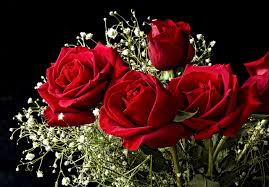 Bye
Md.Alauddin,Assistant teacher,Pagla Govt.Model High&College,Sunamganj